CHÀO CÁC EM HỌC SINH KHỐI 9
ÔN TẬP HỌC KỲ I
ĐẠI SỐ 9
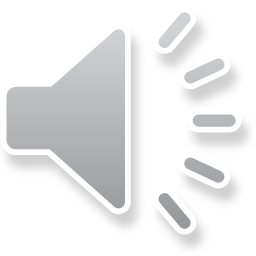 NỘI DUNG TRỌNG TÂM 
ĐẠI SỐ LỚP 9 HKI
CĂN BẬC HAI
HÀM SỐ BẬC NHẤT
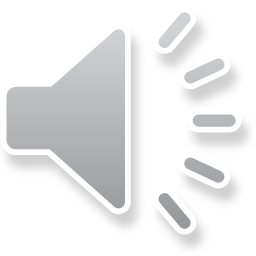 ÔN TẬP LÝ THUYẾT:
ĐIỀN VÀO CHỖ TRỐNG (…) ĐỂ HOÀN THÀNH CÁC CÔNG THỨC SAU (VỚI A, B, C LÀ CÁC BIỂU THỨC)
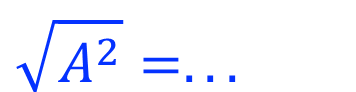 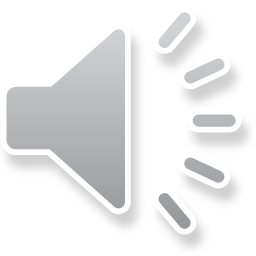 Ví dụ 1: Thực hiện phép tính:
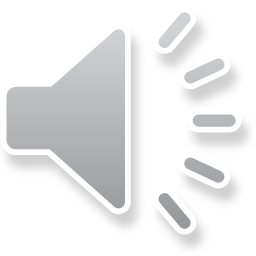 Ví dụ 2: Thu gọn các biểu thức sau:
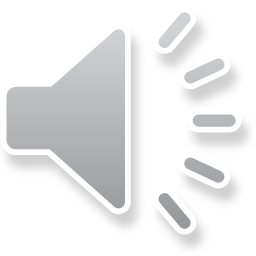 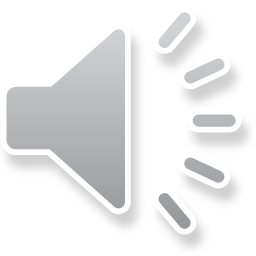 ĐIỀN VÀO CHỖ TRỐNG (…) ĐỂ HOÀN THÀNH CÁC NỘI DUNG SAU:
Nếu đại lượng y phụ thuộc vào đại lượng thay đổi x sao cho với mỗi giá trị của x ta luôn xác định được một giá trị tương ứng của y thì y được gọi là ……………… và x được gọi là ………
biến số
hàm số của x
Đồ thị của hàm số y = f(x) là tập hợp tất cả các điểm biểu diễn các cặp giá trị tương ứng (x; f(x)) trên …………………………
mặt phẳng tọa độ Oxy
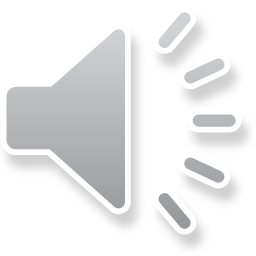 Hàm số bậc nhất đối với biến số x có dạng …………………….
y = ax + b với a ≠ 0
Hàm số bậc nhất y = ax + b (a ≠ 0) xác định với ………………… và đồng biến trên R khi ……; nghịch biến trên R khi …….
mọi giá trị của x
a > 0
a < 0
hệ số góc
a được gọi là …………… của đường thẳng 
y = ax + b (a ≠ 0)
b được gọi là ……………… của đường thẳng 
y = ax + b (a ≠ 0)
tung độ gốc
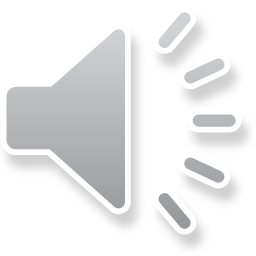 1. Đường thẳng song song:
Hai đường thẳng (d): y = ax + b
và (d'): y = a'x + b'
(d) // (d')
2. Đường thẳng cắt nhau:
(d) cắt (d')
Chú ý: Khi a ≠ a'  và b = b' thì hai đường thẳng có cùng tung độ gốc, do đó chúng cắt nhau tại một điểm trên trục tung có tung độ là b.
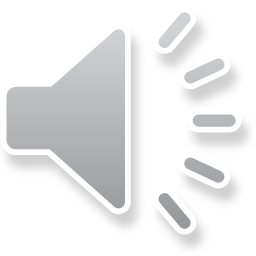 Đường thẳng song song        Đường thẳng cắt nhau
y
y = 0,5x + 2
2
y = 0,5x - 1
- 4
O
x
2
y = 1,5x + 2
-1
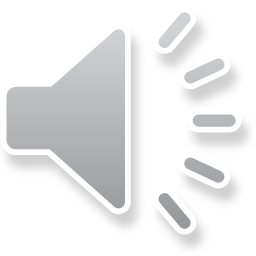 Ví dụ 1:
Cho hàm số y = (m + 2)x – 5 có đồ thị là (D)
Tìm m để hàm số trên đồng biến trên R
Tìm m để đường thẳng (D) song song với đường thẳng (D’): y = 2mx + 3
Để hàm số y = (m + 2)x – 5 đồng biến trên R
Thì m + 2 > 0 
m > 0 – 2
m > – 2
Vậy m > – 2 thì hàm số đồng biến trên R
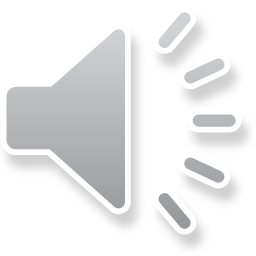 Ví dụ 1:
Cho hàm số y = (m + 2)x – 5 có đồ thị là (D)
Tìm m để hàm số trên đồng biến trên R
Tìm m để đường thẳng (D) song song với đường thẳng (D’): y = 2mx + 3
b) Hàm số y = (m + 2)x – 5 là hàm số bậc nhất 
khi m + 2 ≠ 0  m ≠ – 2
    Hàm số y = 2mx + 3 là hàm số bậc nhất 
khi 2m ≠ 0  m ≠ 0
     Để (D): y = (m + 2)x – 5 // (D’): y = 2mx + 3 
thì m + 2 = 2m
m = 2 (nhận)
Vậy m = 2 thì (D) // (D’)
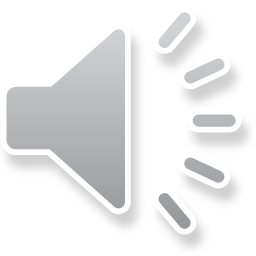 Ví dụ 2:
Cho hàm số y = 2x có đồ thị (d) và hàm số y = x + 1 có đồ thị (d’)
Vẽ đồ thị của hai hàm số trên trên cùng một mặt phẳng tọa độ Oxy
Tìm tọa độ giao điểm của (d) và (d’) bằng phép toán
Cho (d): y = 2x và (d’): y = x + 1
TXĐ: x ϵ R
BGT:             x   0     1                              x    0    -1     
              y = 2x   0     2                  y = x + 1    1     0
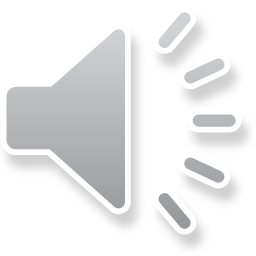 Đồ thị:
y
2
1
-1
x
1
2
O
(d’): y = x + 1
(d): y = 2x
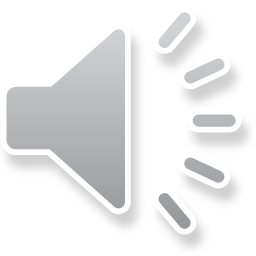 Ví dụ 2:
Cho hàm số y = 2x có đồ thị (d) và hàm số y = x + 1 có đồ thị (d’)
b) Tìm tọa độ giao điểm của (d) và (d’) bằng phép toán
Phương trình hoành độ giao điểm của (d) và (d’) là
     2x = x + 1
2x – x = 1
x = 1
Thay x = 1 vào (d): y = 2x 
                           => y = 2.1 = 2
Vậy tọa độ giao điểm của (d) và (d’) là (1;2)
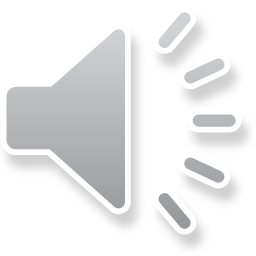 HƯỚNG DẪN TỰ HỌC TẠI NHÀ:
Ôn lại toàn bộ lý thuyết đã học
Xem lại các ví dụ minh họa
Làm bài tập theo đề cương ôn kiểm tra HKI
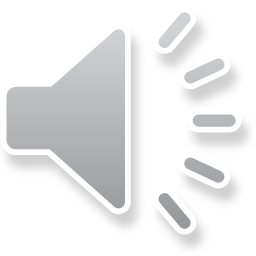